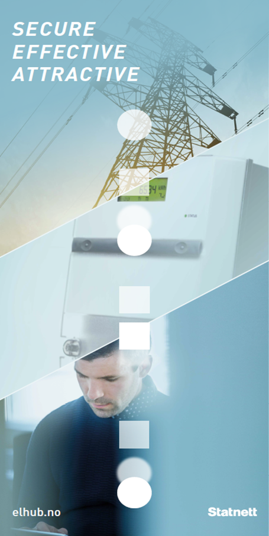 Elhub
The Norwegian datahub
A digitalised, customer-centric and highly competitive retail electricity market for Norway…
... lessons for others?
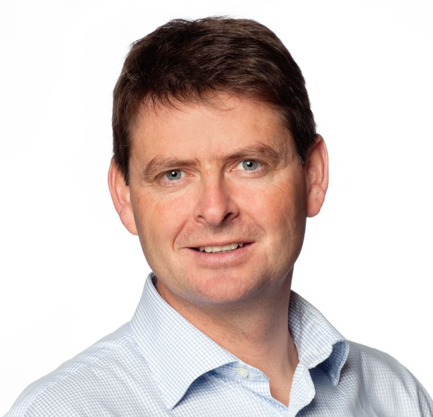 Tor B. Heiberg
Managing Director
Elhub AS
   - a Statnett company -
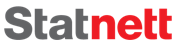 Legislation and other drivers for Norway
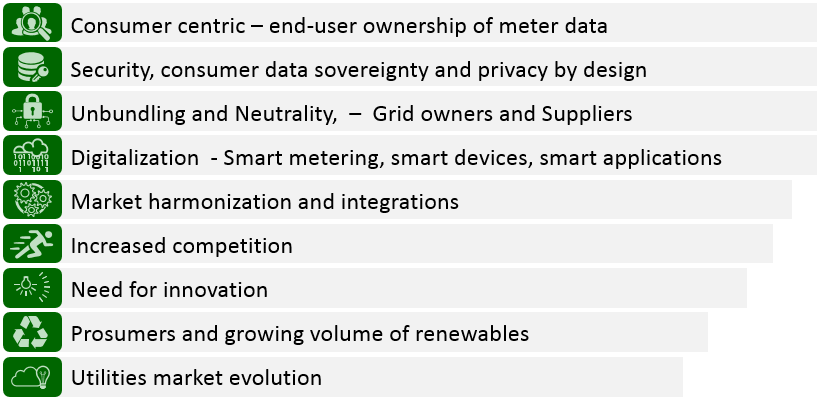 [Speaker Notes: The push for increased Data security and implementing Privacy by design principles]
Introducing a datahub (Elhub) i
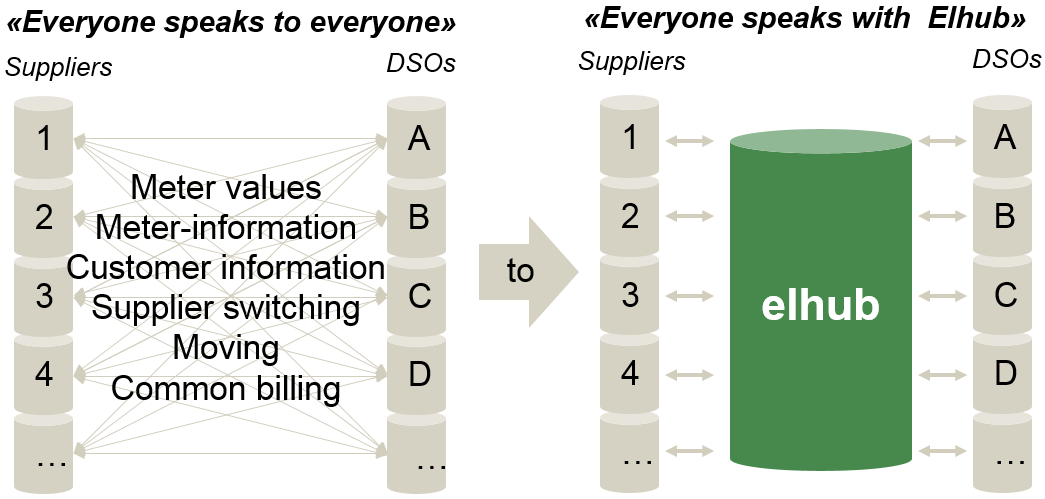 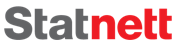 Introducing a datahub (Elhub) (ii)
€
From multiple ‘truths’ to single truth with transparent data for all
Datahub as common data interface between DSO's and the market
Overcoming market and process inefficiencies -  more automation
Cost efficient – for industry and consumers
Enabler for further innovations  both at market and end-users
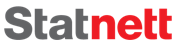